Introduction to UNW-DPC
Dr. Jens Liebe	
1st Regional workshop for Africa on Safe use of Wastewater in Agriculture
18 February 2012
Marrakech, Morocco
1
UNW-DPC’s Mission
“to enhance the coherence, 	credibility and 		integrated effectiveness 
			of UN-Water 

by strengthening its capacity development programmes, particularly in developing countries and economies in transition.”
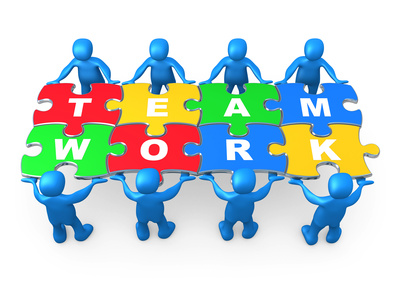 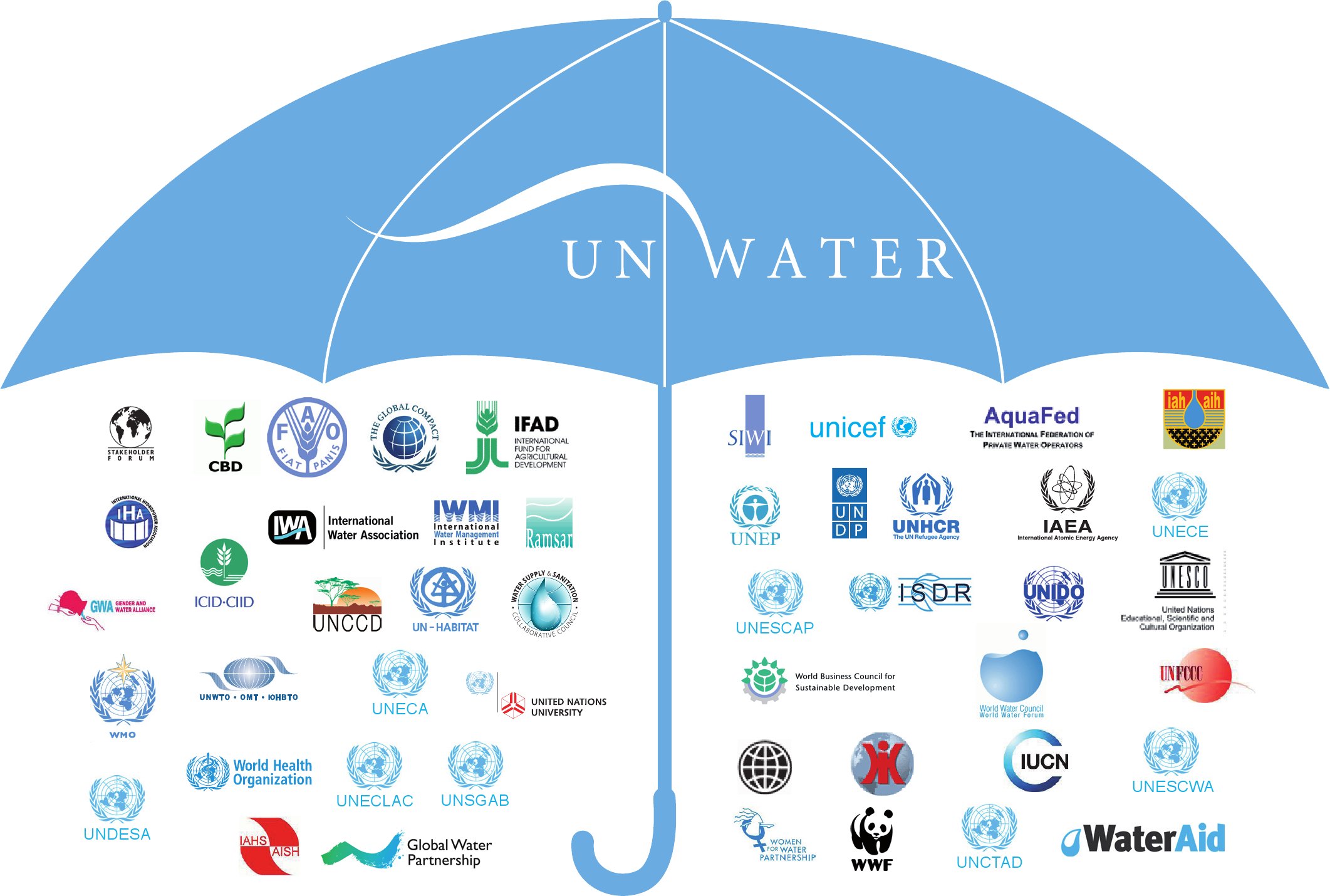 WWAP
UNW-DPC
UNW-DPAC
UN-Water Members
UN-Water Partners
UNW-DPC work plan
Improve synergy, and strategic and operational coherence of UN-Water
Strengthen technical and policy guidance of UN-Water and contribute to the “professionalization” of water governance and management
Cooperate with other UN-Water programmes
Support UN-Water and its member in general, in particular its Task Forces, Thematic Priority Areas (TPAs) and other coordinated activities of UN-Water members
UNW-DPC Capacity Development Effort
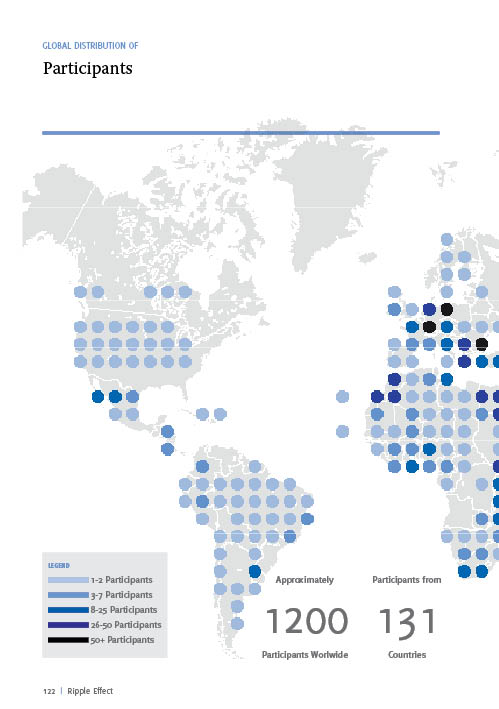 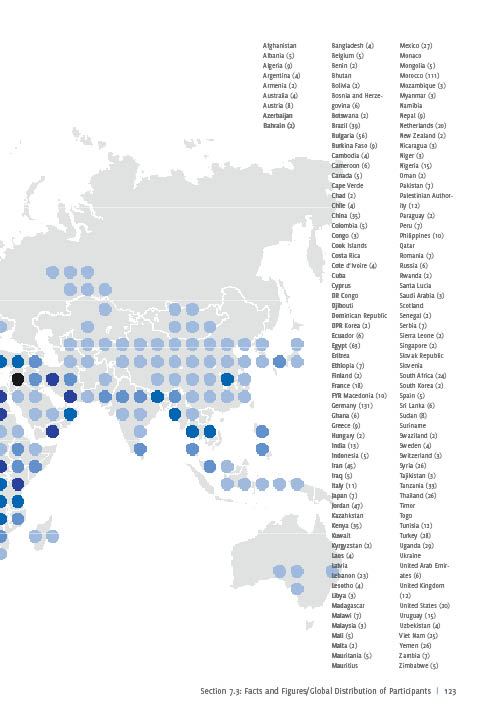 UNW-DPC Areas of Activity
all areas of priority to UN-Water:
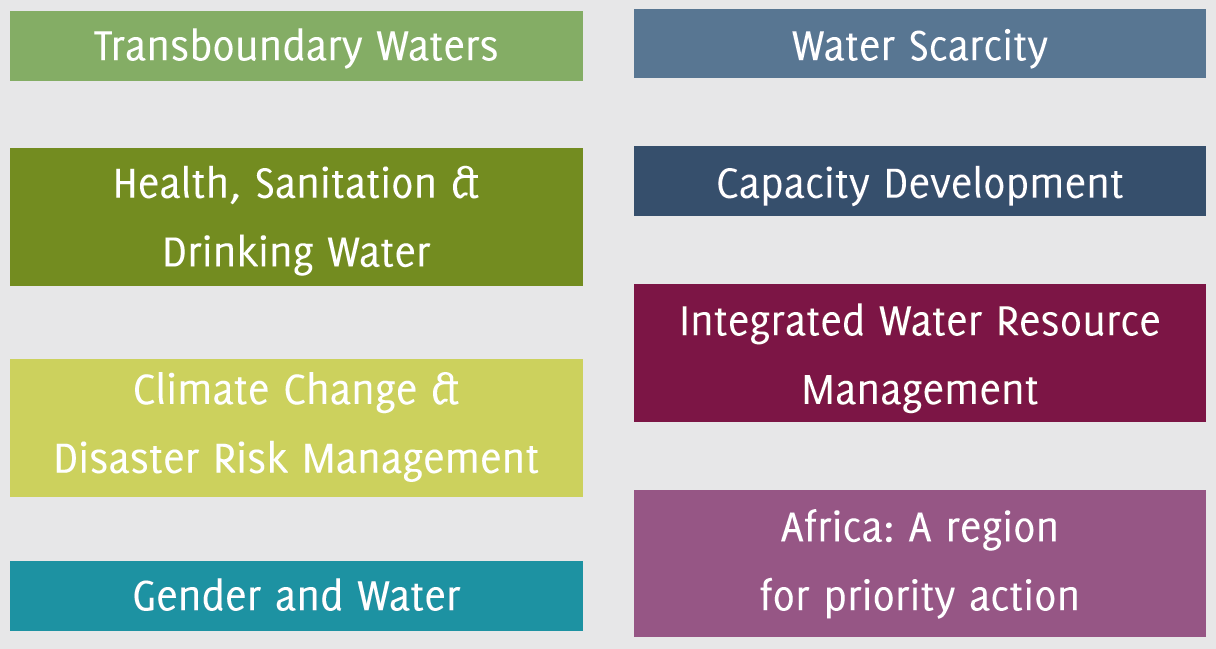 Example: UNW-DPC support sequence on Drinking Water Loss Reduction
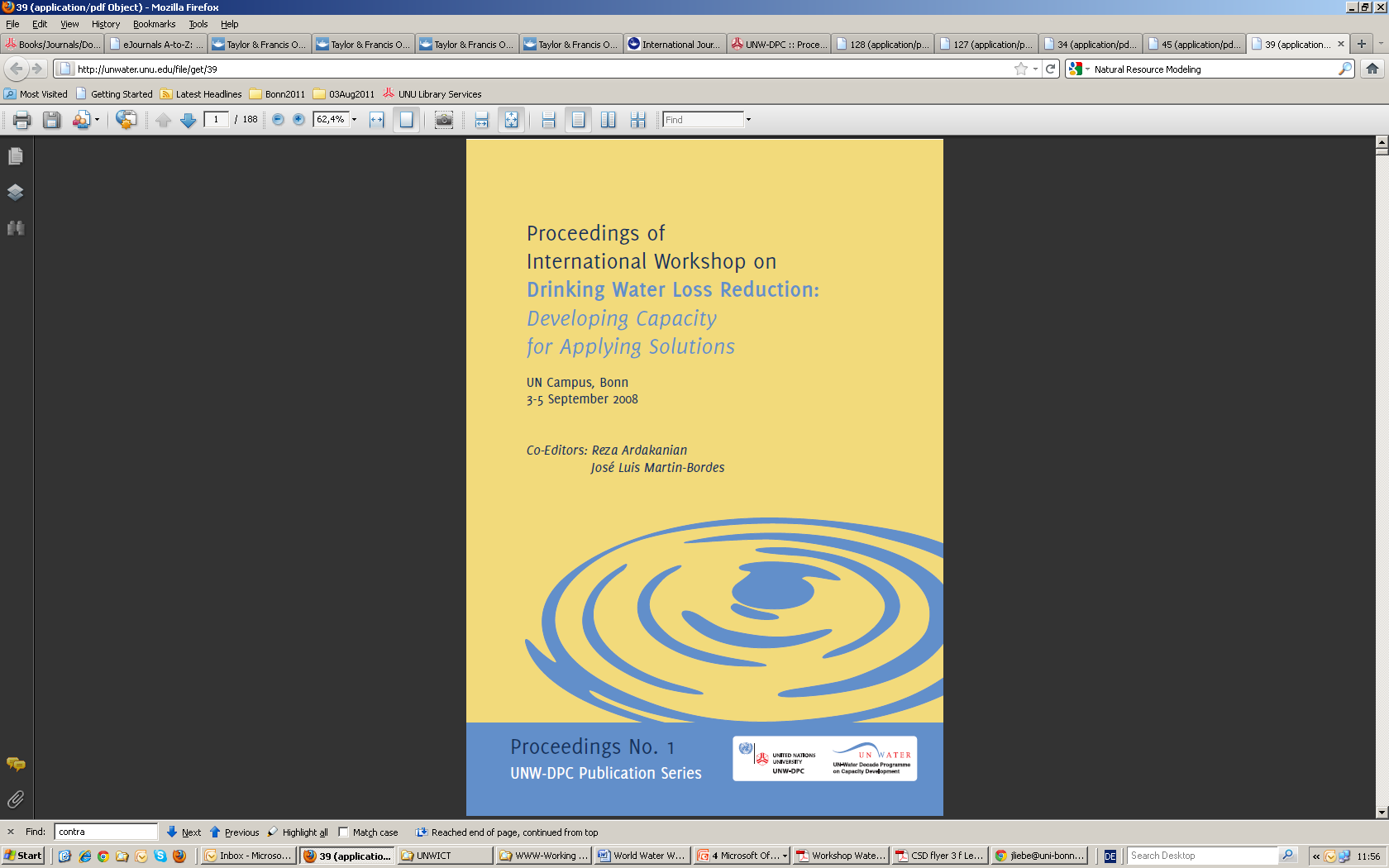 1. International workshop 

 Raise awareness 
 Determine level of  stakeholder interest
 Identify stakeholders’  experience, assess key   issues and action-oriented  tasks
 Publish report as baseline  for regional meetings
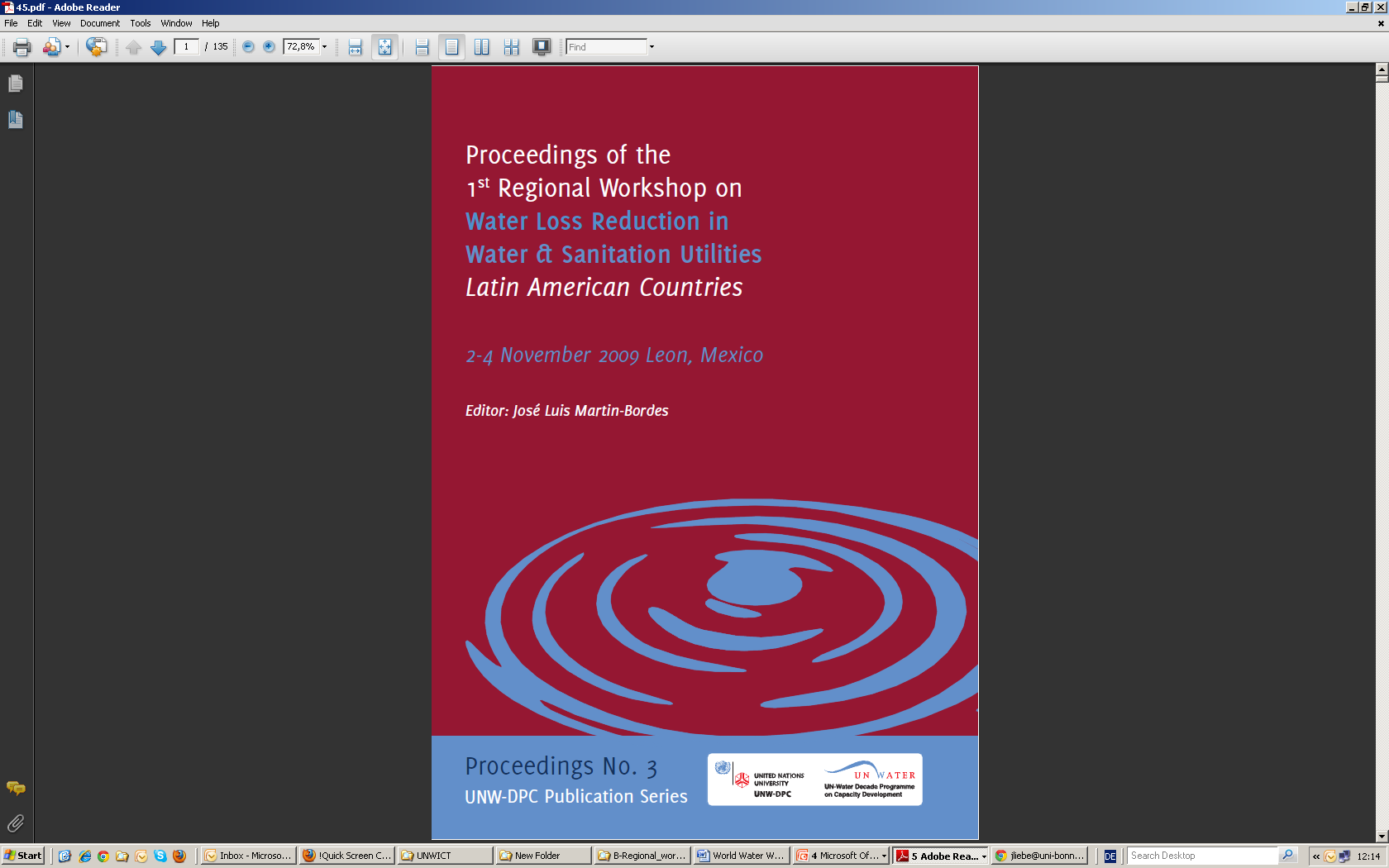 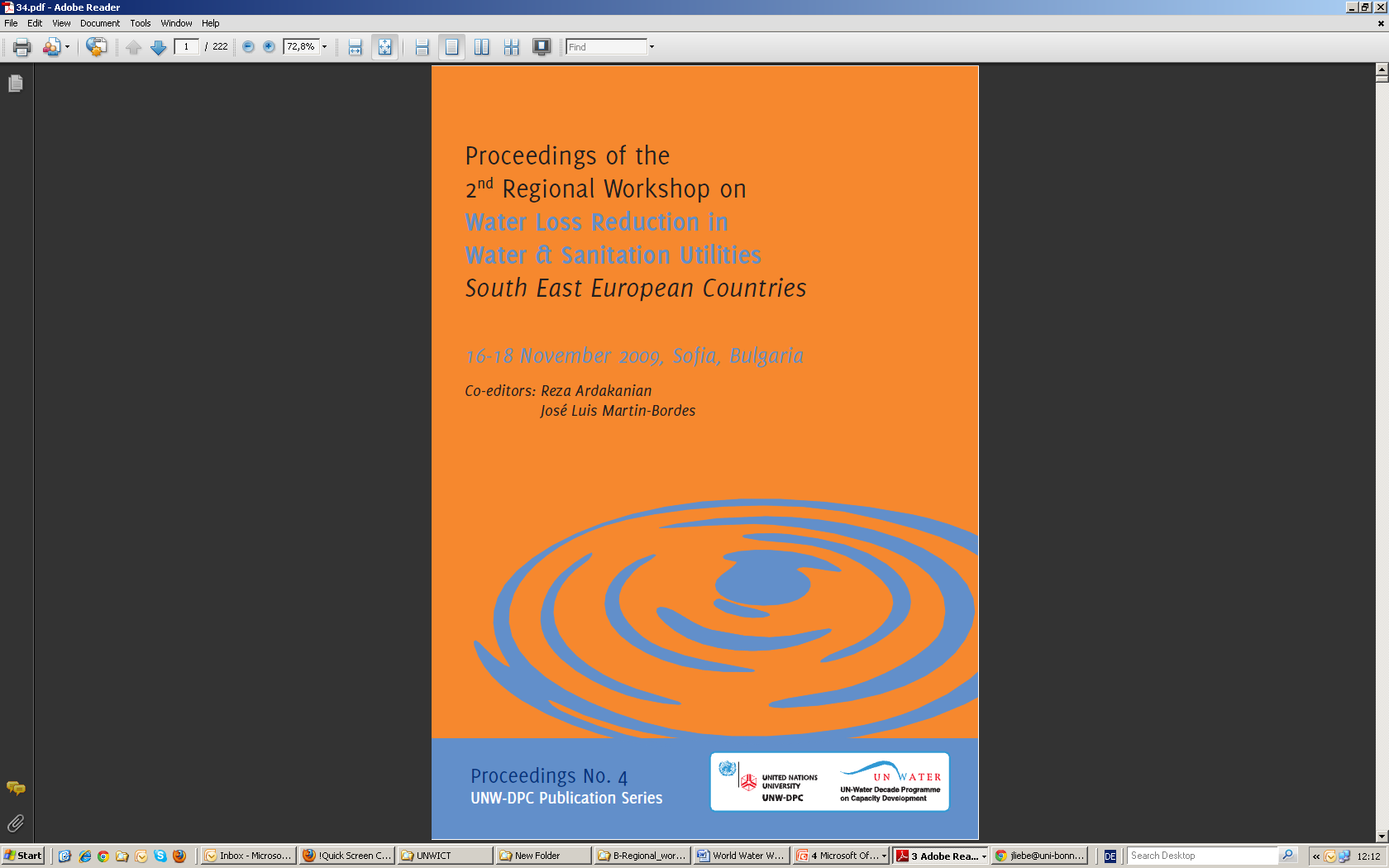 2. Series of Regional Drinking Water Loss Reduction Workshops (with UN-Habitat, local partners)
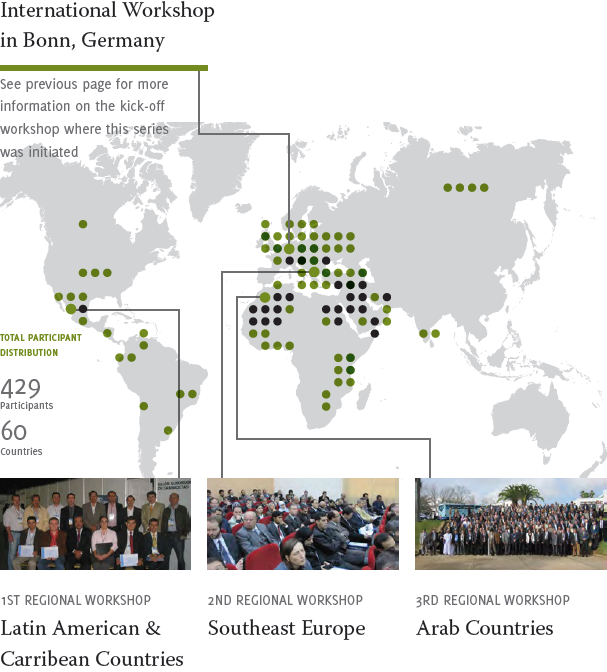 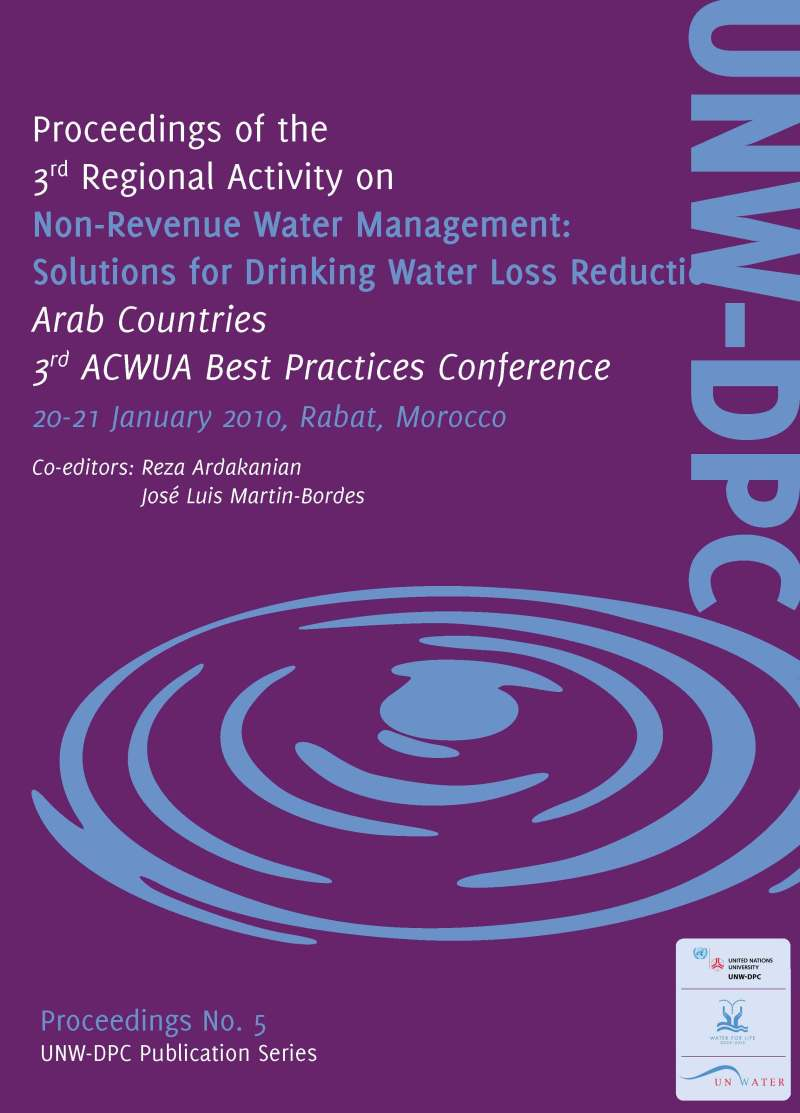 3. Further awareness raising
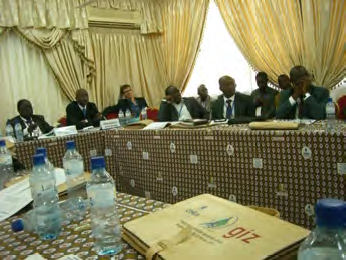 Workshop in Burkina Faso
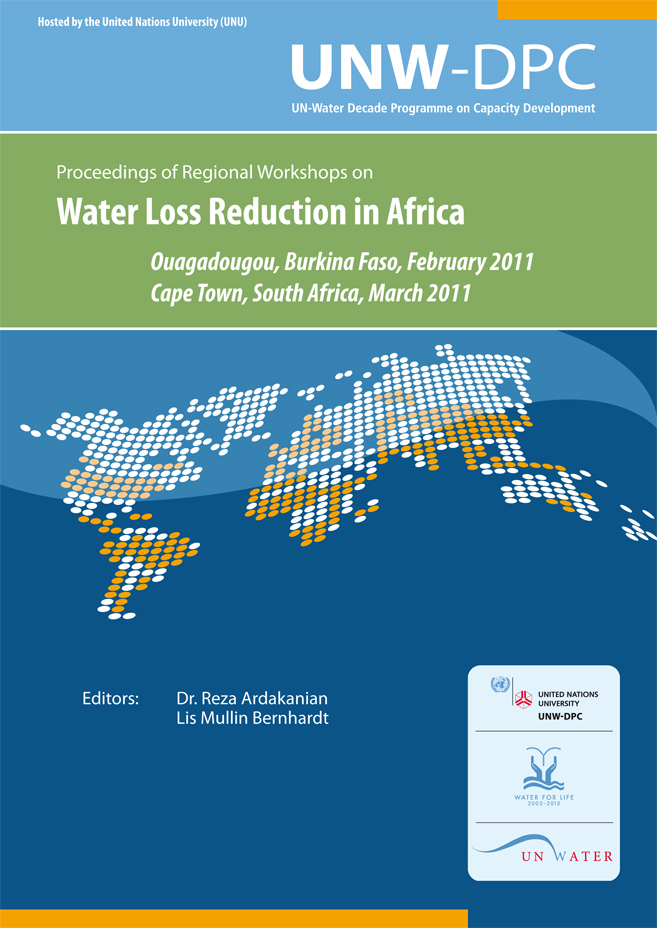 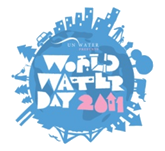 Seminar




South Africa
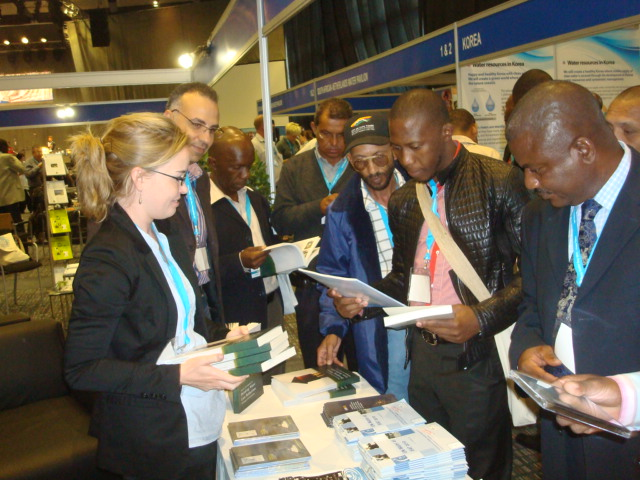 Seminar on "Capacity Building for Non Revenue Water Loss Reduction: an Africa Perspective"
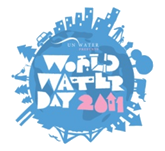 Book and Video launch
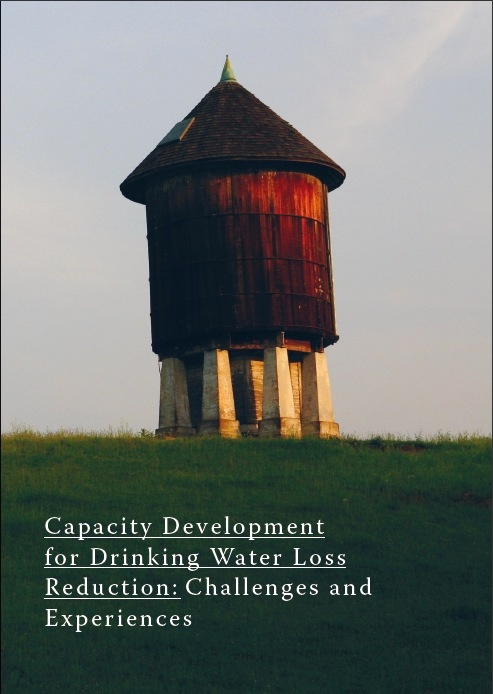 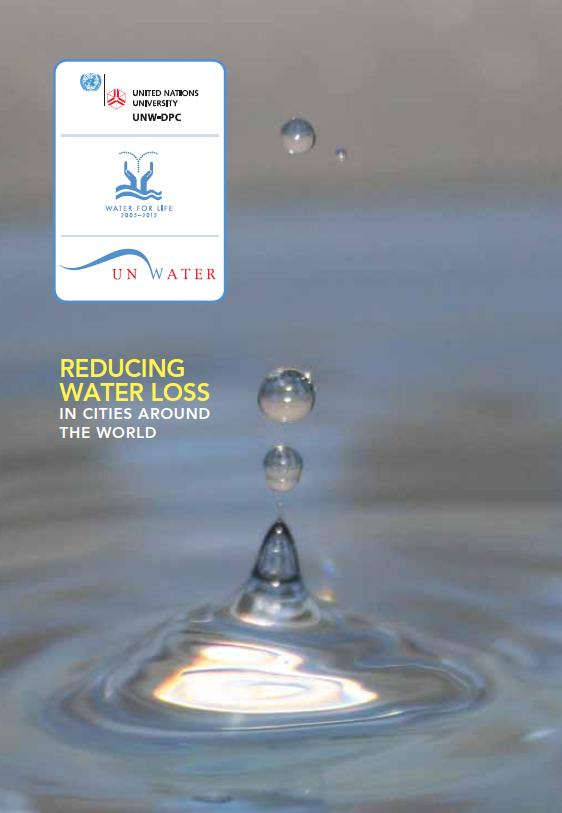 Launched at the World Water Day 2011 in Cape Town
UNWAIS+
Discover, learn, and share!
Launched by 
Dr. Zafar Adeel
Chair of UN-Water, 
Director of UNU-INWEH
November 14, 2011
Thank you!
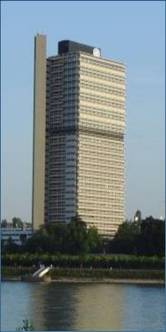 UN-Water Decade Programme on Capacity Development(UNW-DPC)

UNITED NATIONS UNIVERSITY

UN Campus
Hermann-Ehlers-Str. 10
D-53113 Bonn, Germany
Phone:  + 49 (0) 228 815-0652
Fax:      + 49 (0) 228 815-0655
E-Mail: info@unwater.unu.edu
www.unwater.unu.edu
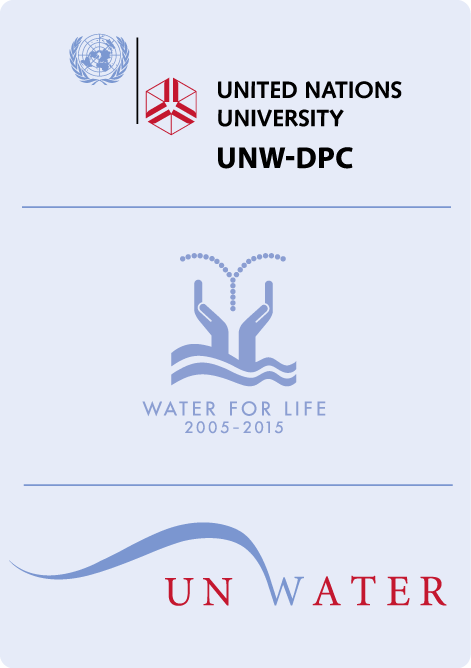